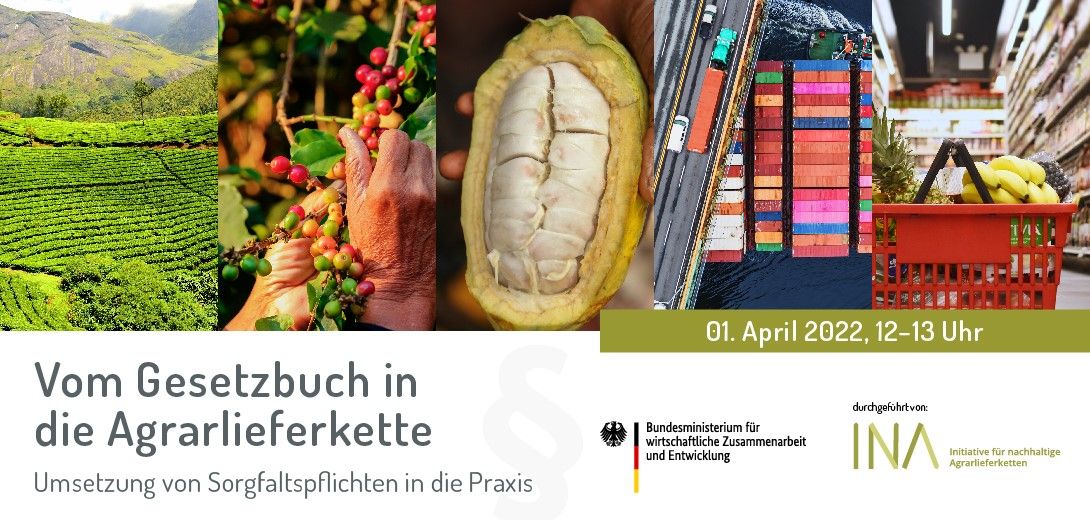 Begrüßung durch das BMZ

Sebastian Lesch

ReferatsleiterReferat 122 „Nachhaltige Agrarlieferketten, Internationale Agrarpolitik, Landwirtschaft, Innovation“, BMZ
Wie kann digitale Rückverfolgbarkeit zur Umsetzung von Sorgfaltspflichten beitragen?Lars Kahnert							
Experte für Digitalisierung in Agrarlieferketten, INA
Worum es heute NICHT geht
Blockchain
Spezifische Anwendungen, es gibt einfach zu viele….
…auch nicht um INATrace, die Open Source Traceability-Lösung der INA
KI-gestützte Risikoanalyse direkter Zulieferer
[Speaker Notes: Statt einer Agenda]
Waren- und Informationsfluss: Theorie
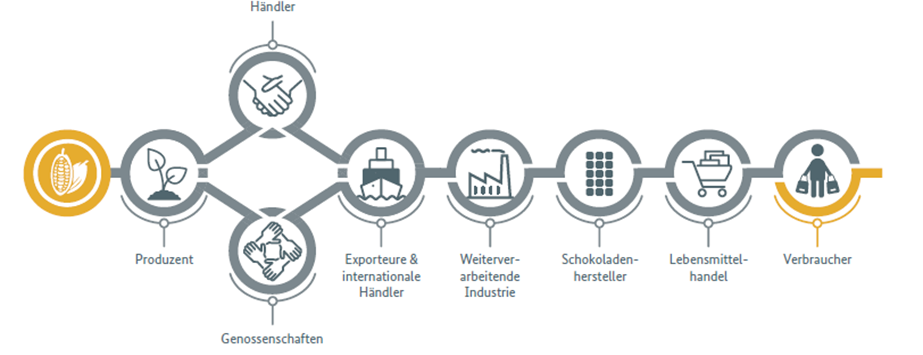 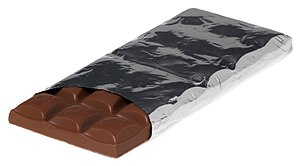 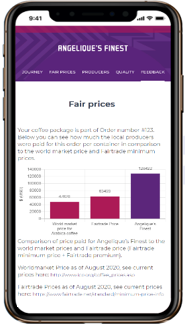 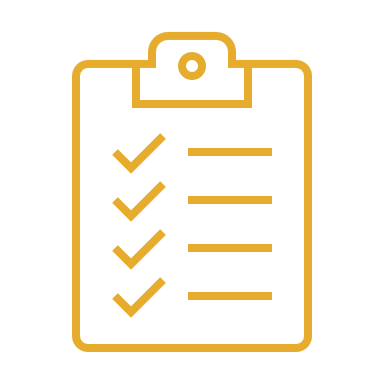 Preise
CO2
Walderhalt
Menschen-
rechte….
Rückverfolgung
+
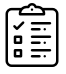 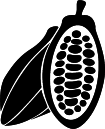 Ware
Information
[Speaker Notes: Ganz einfach gesprochen bedeutet Rückverfolgung, wir haben eine definierte Einheit eines Rohstoffs oder einer Ware und da hängen bestimmte Informationen dran. Bei dem Weg durch die Lieferkette werden Transaktionsdaten ergänzt, so dass ich am Ende weiß, wer, was wann gemacht hat

In einem guten RVFSystem gibt es zwischen den Akteuren Vereinbarungen und Mechanismen zu Datenschutz, d.h. dass definiert werden kann, mit wem ich welche Daten teilen will.
Idealerweise führt das zu einer upstream und downstream- Transparenz


Rückverfolgbarkeit kann dazu dienen, Sorgfaltspflichten zu erfüllen, kann aber auch ein Marketinginstrument sein oder dem Produkt einen Mehrwert schaffen. D.h. ich kann z.B. an Endkunden spezifisch Informationen zu einem Endprodukt mitteilen
Das betrifft nicht nur das Ende der Lieferketten mit Hinblick auf Endverbraucherinnen, sondern alle Stufen der LK, so auch bäuerliche Organisationen. Auch Kooperativen können ihren Abnehmern folglich durch die Bereitstellung von Informationen einen Mehrwert bieten.]
Wie sieht meine Lieferkette aus…?
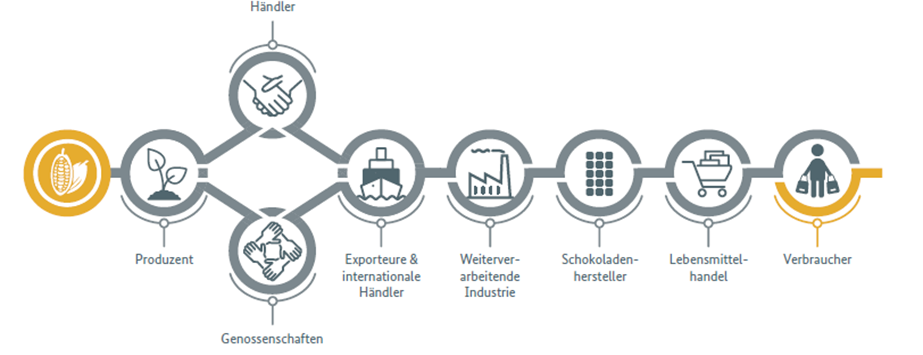 ?
?
?
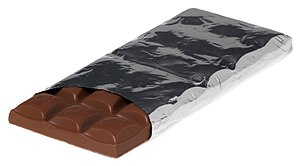 …und die „digital readiness“ und „digital literacy“ meiner Zulieferer?
??
Mapping

Lieferkette, Zulieferer
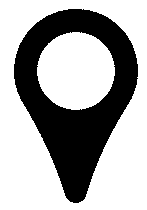 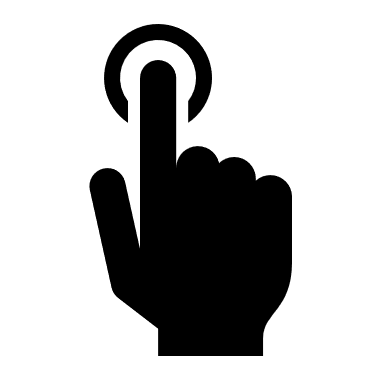 [Speaker Notes: Einer der ersten Schritte um für die eigene Lieferkette Rückverfolgbarkeit umzusetzen ist, sich einen Überblick über die Kette der Zulieferer zu verschaffen. In vielen Fällen ist nur der erste Zulieferer bekannt. Das mag vielleicht im Hinblick auf das LKspflG ausreichend sein, wir wollen aber hier schon einmal weiter denken.

Obwohl es hierfür offensichtlich auch digitale Tools gibt, zu denen ich mich nicht weiter äußern kann, ist das zunächst einmal eine analoge Anstrengung. 

Wichtige Fragen sind hierbei auch, inwieweit Zulieferer in der Lage oder willens sind, Informationen zu erheben und zu liefern oder mit einem eventuell gemeinsamen Rückverfolgbarkeitssystem zu arbeiten?
Im Hinblick auf digital weniger versierte Unternehmen oder Kooperativen stellt sich hier auch die Frage der Digitalen Kompetenzen und der digitalen Infrastruktur.]
Daten - Die Basis für Rückverfolgung
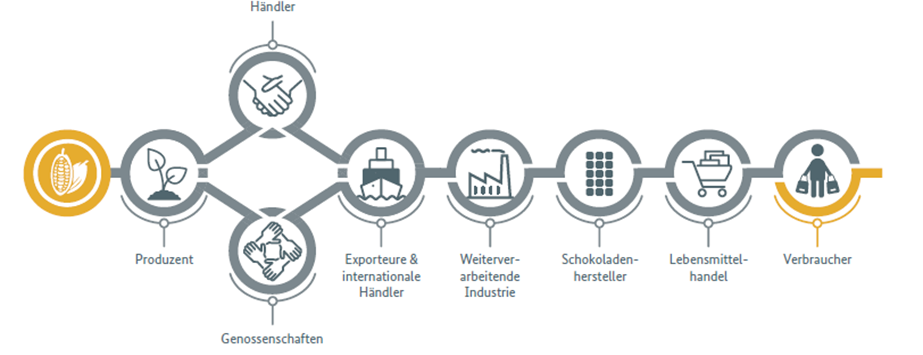 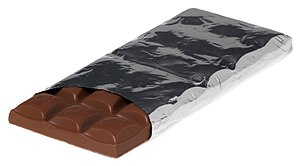 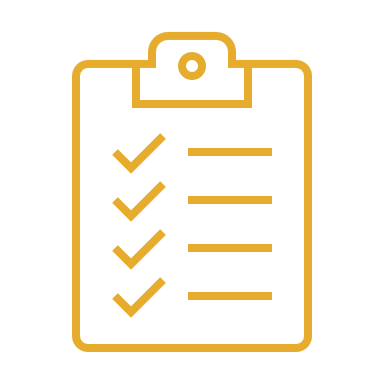 Monitoring
Farmdaten
Fernerkundung, Sensoren, IoT,……
Andere Datenquellen
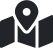 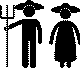 Preise
CO2
Walderhalt
Menschen-
rechte….
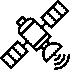 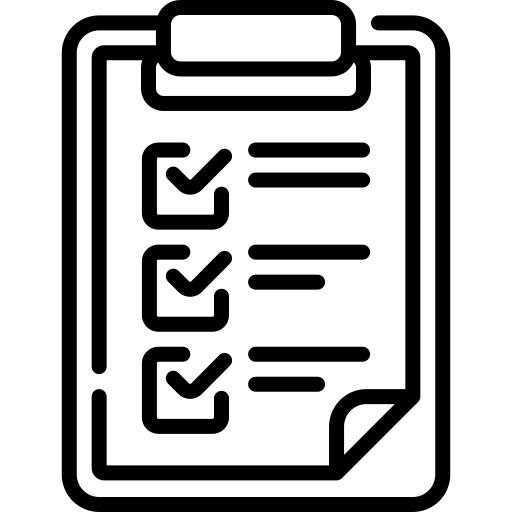 [Speaker Notes: Wenn ein Rückverfolgbarkeitsanwendung die Infrastruktur ist, das Rohr, dann sind die Daten das Öl oder vielleicht besser: das Wasser
Zwar können einige Informationen (wie etwa Preise) mit der jeweiligen Transaktion erhoben werden, in der Regel muss aber auf andere Datenquellen zurückgegriffen werden (sozio-ökonomische Daten, Fernerkundung etc.).
Ich konzentriere mich auf Informationen und Daten, die den Ursprung betreffen.

Je nach Art der Daten und Informationen können diese Daten durch Farmbesuche oder Fernerkundung erhoben werden. Zunehmend spielen aber auch Seonsoren, Internet of Things etc. eine Rolle. Darüberhinaus gibt es auch weitere Datenquellen, z.b. in der Form von Statistiken oder andere Offene Daten, die meist in aggregierter Form vorliegen]
Die Daten-Herausforderungen
Format
Wieder-verwendbarkeit
?
Daten-eigentum
Sensibilität Datenschutz
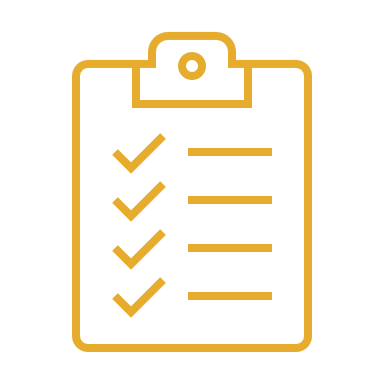 Qualität
Preise
CO2
Walderhalt
Menschen-
rechte….
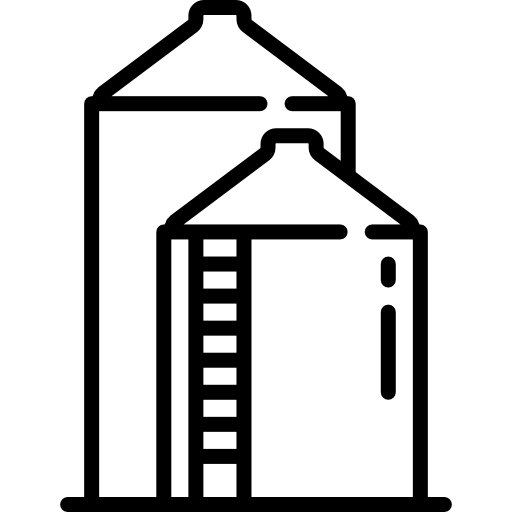 Glaub-würdigkeit
Kosten
[Speaker Notes: Sind die Daten und Informationen überhaupt verfügbar?
Wie glaubwürdig und wie aktuell sind die Informationen
Datenerhebung über farm visits ist teuer

Daten Inwertsetzen für Farmer services und andere Dienstleistungen
Abhilfemaßnahmen, Verbesserungsmaßnahmen, etwa gezielte Trainings von Farmern]
Waren- und Informationsfluss: Realität
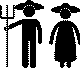 Stufe 1
Stufe 2
Stufe n
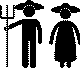 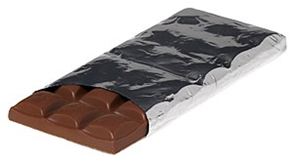 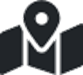 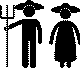 ?
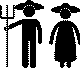 Rückverfolgung
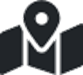 +
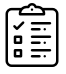 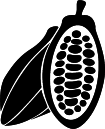 Ware
Information
[Speaker Notes: Zurück zur Rückverfolgung. Die Realität ist natürlich äußerst komplexer
Unterschiedliche Ursprunge, unterschiedliche Rohstoffe
Referenz auf farmer-id oder geo-id
Chain-of-Custody Models: Massenbilanz, Segregated, Identity preserved, Information preserved]
Aggregation von Information
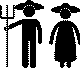 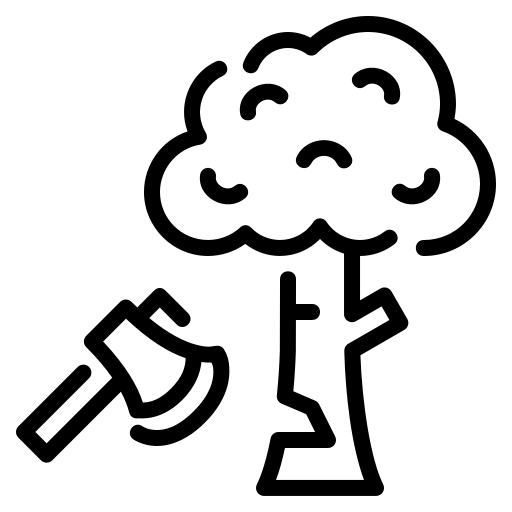 Stufe 1
Stufe 2
Stufe n
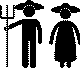 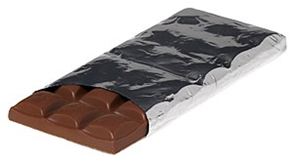 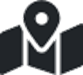 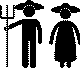 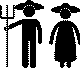 Rückverfolgung
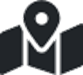 +
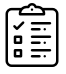 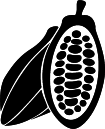 Ware
Information
[Speaker Notes: Binäre Information: entwaldung oder keine Entwaldung?

In der Regel wissen Sie es nicht so genau, nur ein gewisses Risiko besteht]
Die Frage der Granularität
Region
Feld
Land
Herkunft unbekannt
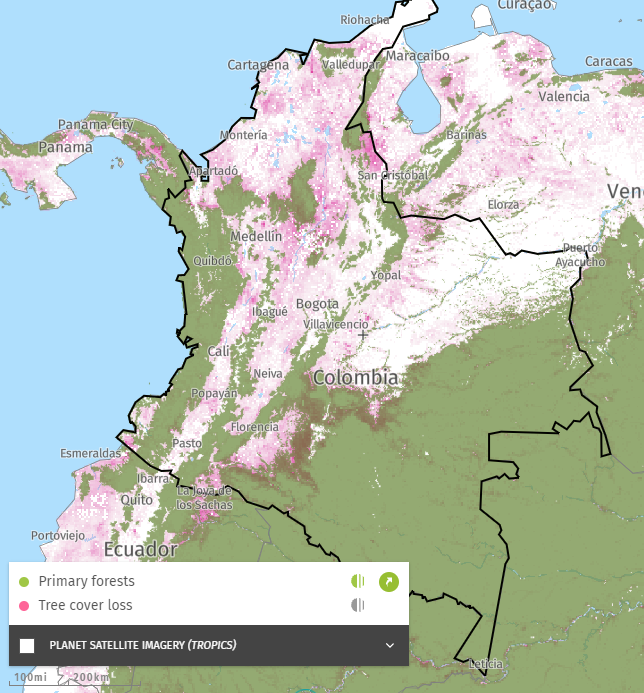 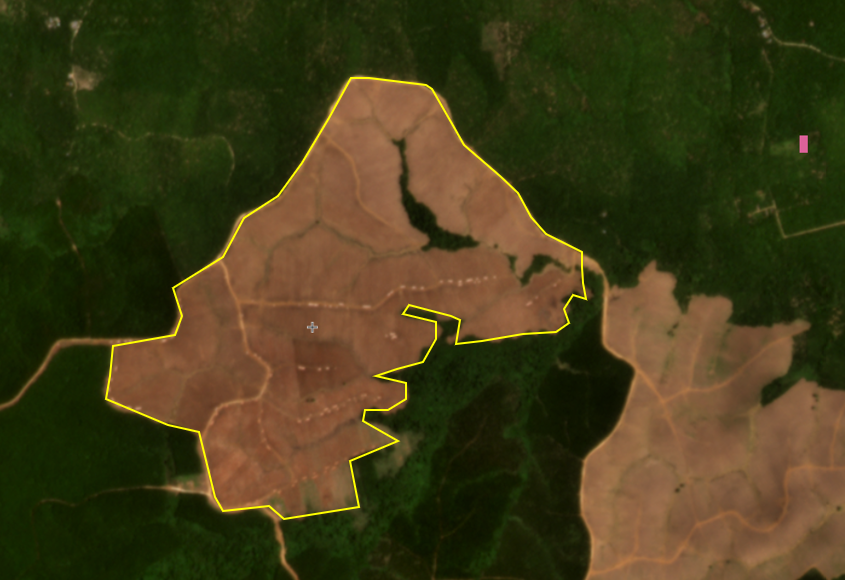 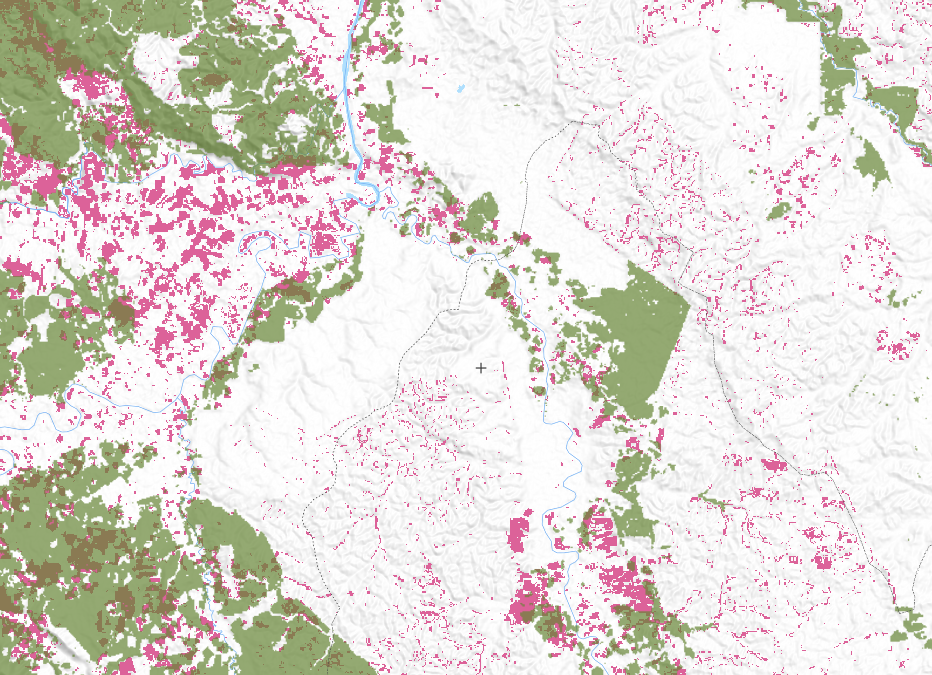 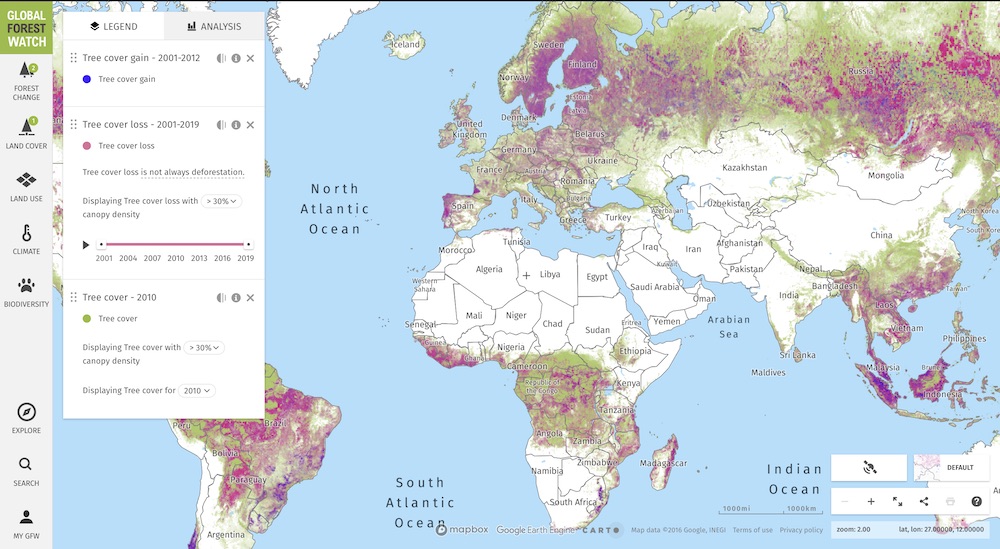 Auf den Flächen der Farmer gibt es kein Problem.
Weltweit wird viel entwaldet.
In meiner Ursprungsregion gibt es kaum Entwaldung.
Ich beziehe meine Ware aus einem Land mit hoher Entwaldung.
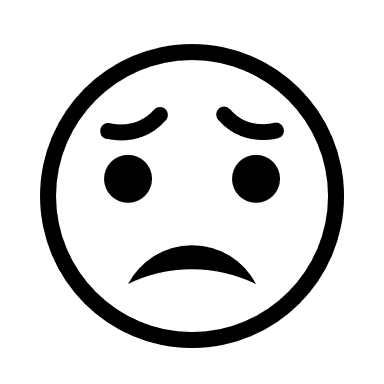 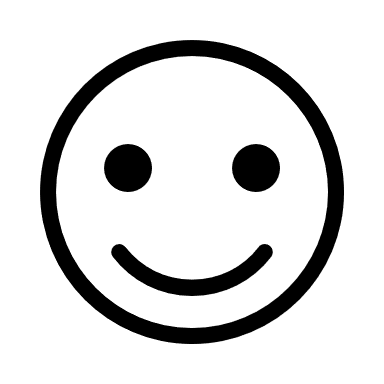 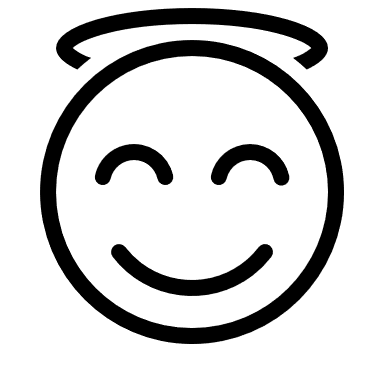 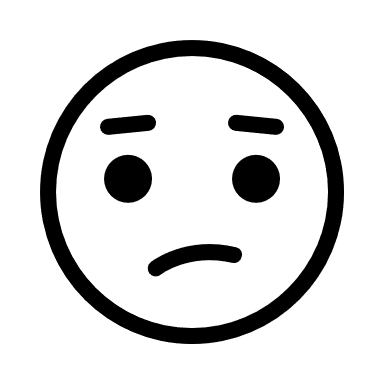 Je weniger Information, desto größer das Risiko, die Risiken nicht zu kennen.
[Speaker Notes: Planet images of the Republic of Congo show why forest degradation is difficult to monitor by satellite. The subtle impacts of selective logging can be seen in March, but the forest canopy closes again by June, erasing evidence of the disturbance that can be seen from satellites. Image © 2020 Planet Labs Inc]
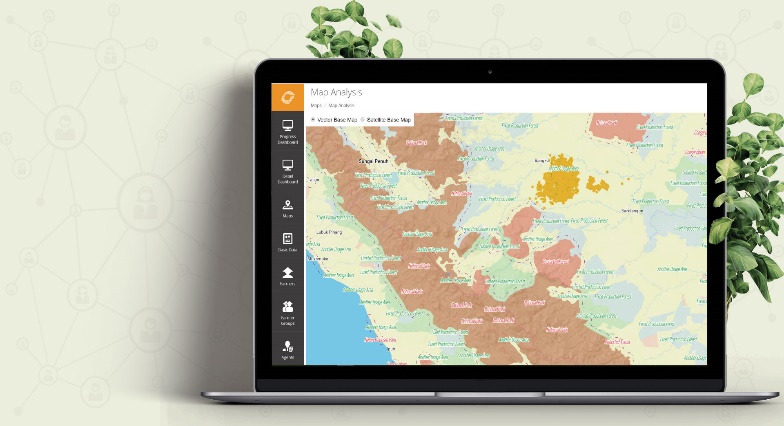 Rückverfolgbarkeit und Waldmonitoring
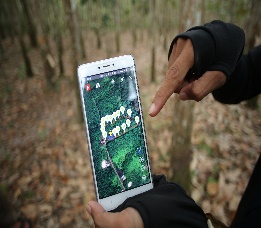 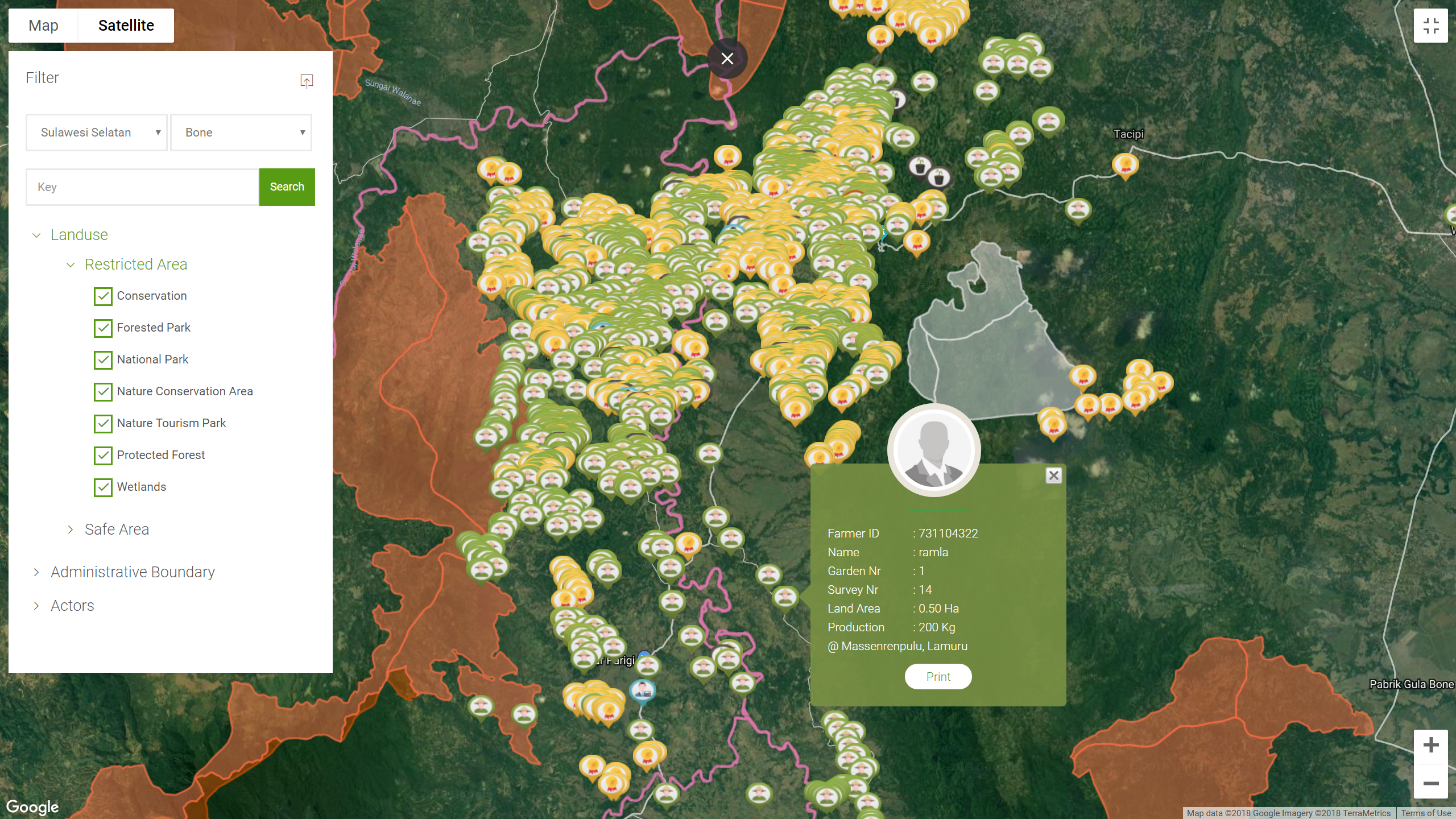 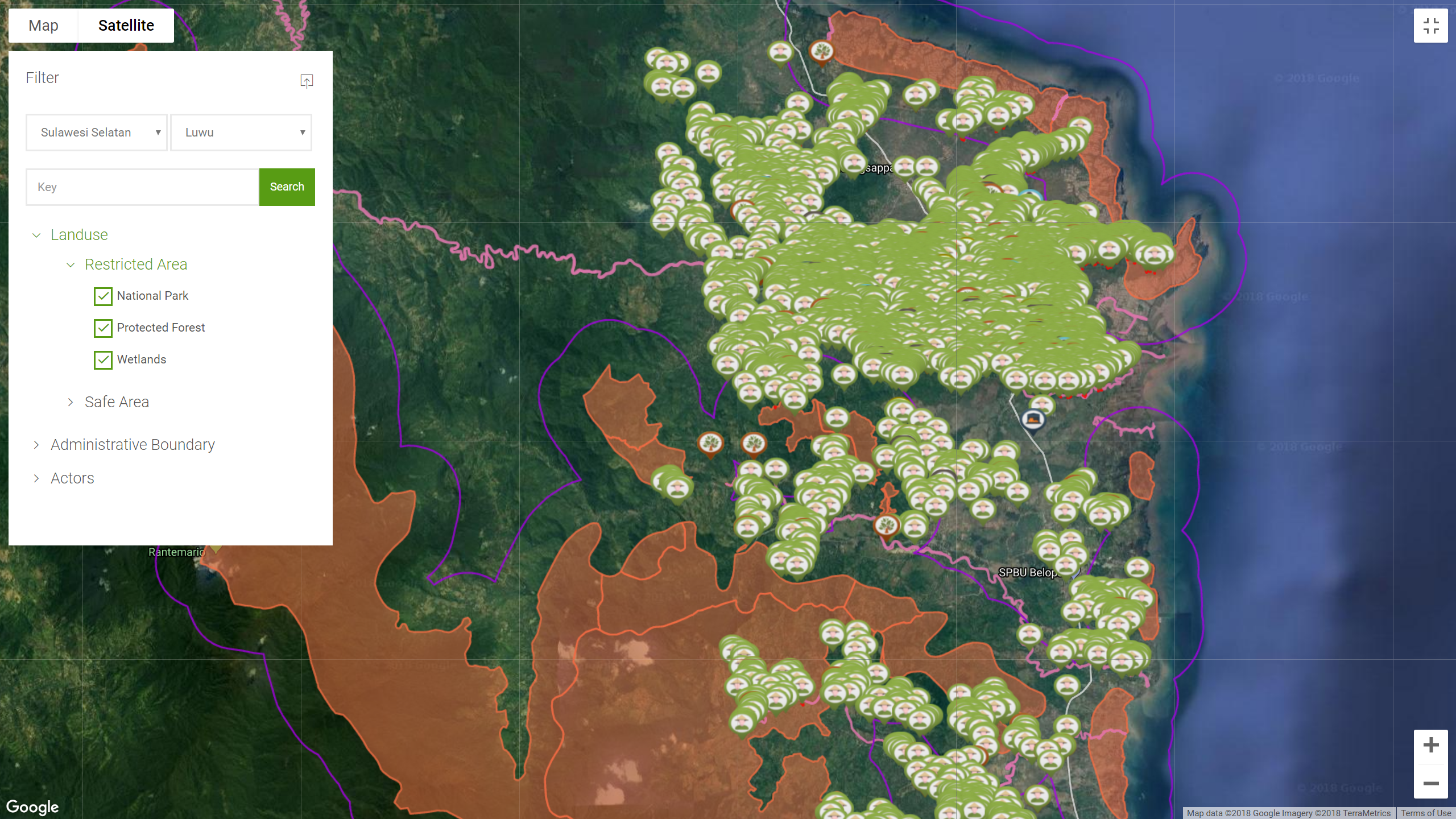 Detailliertes Waldmonitoring
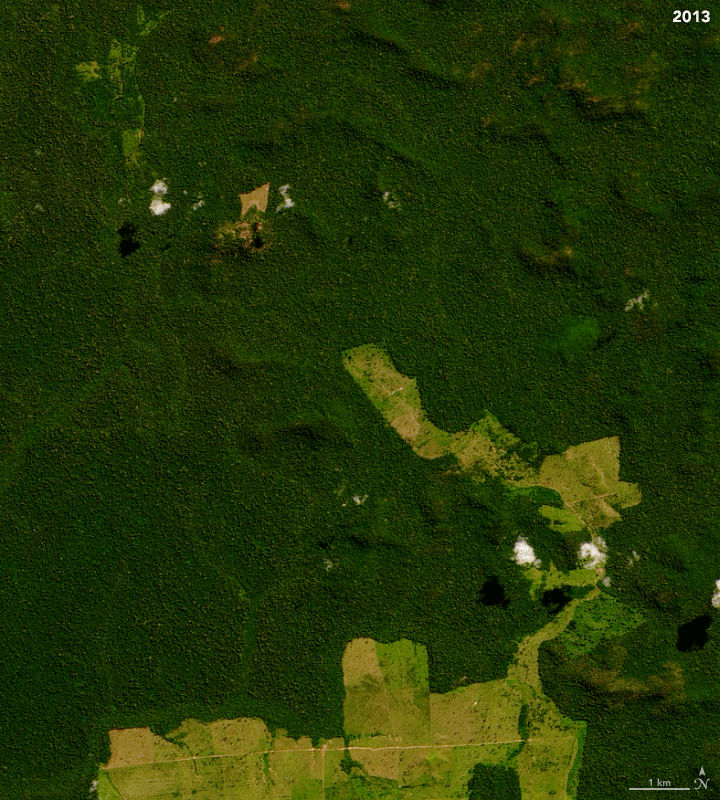 Rückverfolgbarkeit und Kartierung der Beschaffungsgebiete
nicht OK
OK
© Koltiva
© ESA
Supplier hat Rückverfolgbarkeitssystem
?
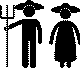 Stufe 1
Stufe 2
Stufe n
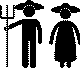 ?
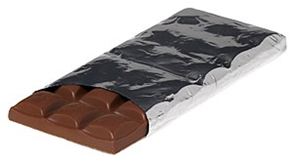 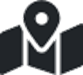 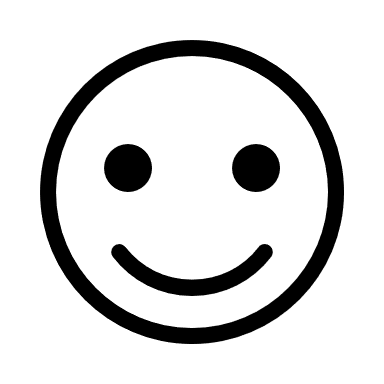 ?
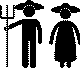 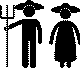 Rückverfolgung
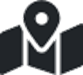 +
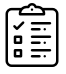 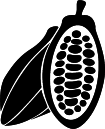 Ware
Information
Der digitale Flickenteppich
Monitoring-system
Rückverfolgbarkeitssystem 1
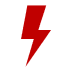 ERP
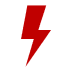 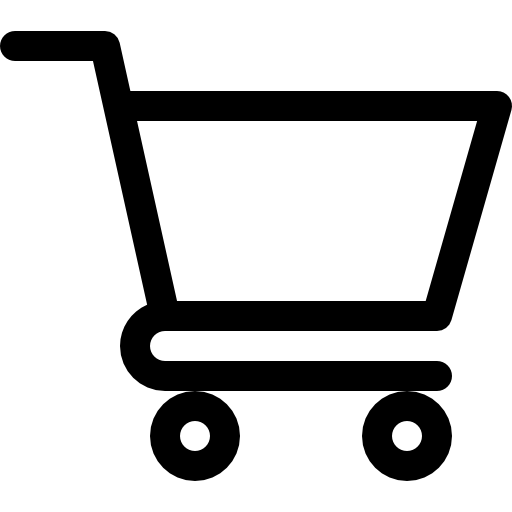 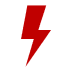 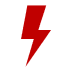 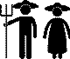 Farmer Services
Der Markt digitaler Anwendungen in der Landwirtschaft ist sehr heterogen, fragmentiert und nicht besonders effizient.
Rückverfolgbarkeitssystem 2
Die Zukunft ist interoperabel
Rückverfolgbarkeitssystem 1
ERP
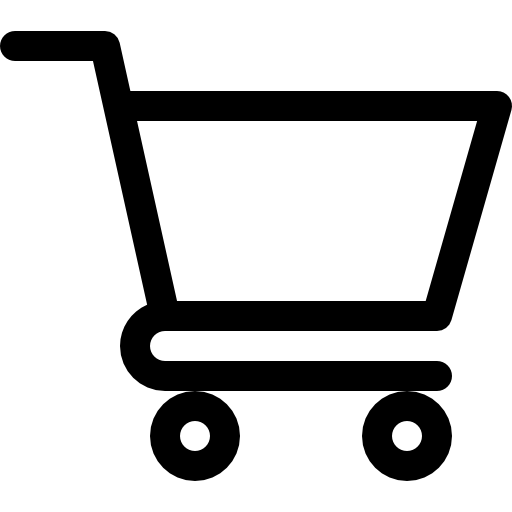 Monitoring-system
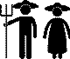 Rückverfolgbarkeitssystem 2
Wir brauchen ein effizientes „Ökosystem“ digitaler Anwendungen mit verbesserter Beteiligung und Datenhoheit für Produzentinnen und Produzenten
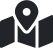 Farmer Services
[Speaker Notes: DIASCA]
Zusammenfassung
Digitale Rückverfolgbarkeit ist ein entscheidender Baustein für die Erfüllung von Sorgfaltspflichten, entscheidend sind aber auch die Verfügbarkeit von Daten und die Kenntnis der Lieferkette.
Daten sollten in standardisierter Form für LK-Akteure (insbesondere Bäuerinnen und Bauern) zugänglich und anderweitig nutzbar sein, etwa für digitale Dienstleistungen oder die Umsetzung von Abhilfemaßnahmen. 
Standardisierte Datenformate und standardisierte Schnittstellen erleichtern den Datenaustausch zwischen Handelspartnern sowie die Interoperabilität zwischen Rückverfolgbarkeitssystemen und anderen digitalen Anwendungen.  Effizienz, geringere Kosten und daher the way to go!
[Speaker Notes: Digitalisierung ist nur die Spitze des Eisbergs. Der Eisberg an sich liegt im Analogen.]
Besten Dank!
lars.kahnert@giz.de
Anwendungserfahrungen eines Unternehmens:
FAIRFOOD

Peter Obermayer
Produktionssteuerung und Projektmanagement "Transparente Lieferketten" FAIRFOOD Freiburg
Anwendungserfahrungen eines Unternehmens:
Neumann Gruppe

Tim Niepel
Program Manager - Sustainable Business Unit, Neumann Gruppe
Q&A
Generelle Informationen & Ausblick

Jona Ziebula
Stellvertretende Programmleitung
INA
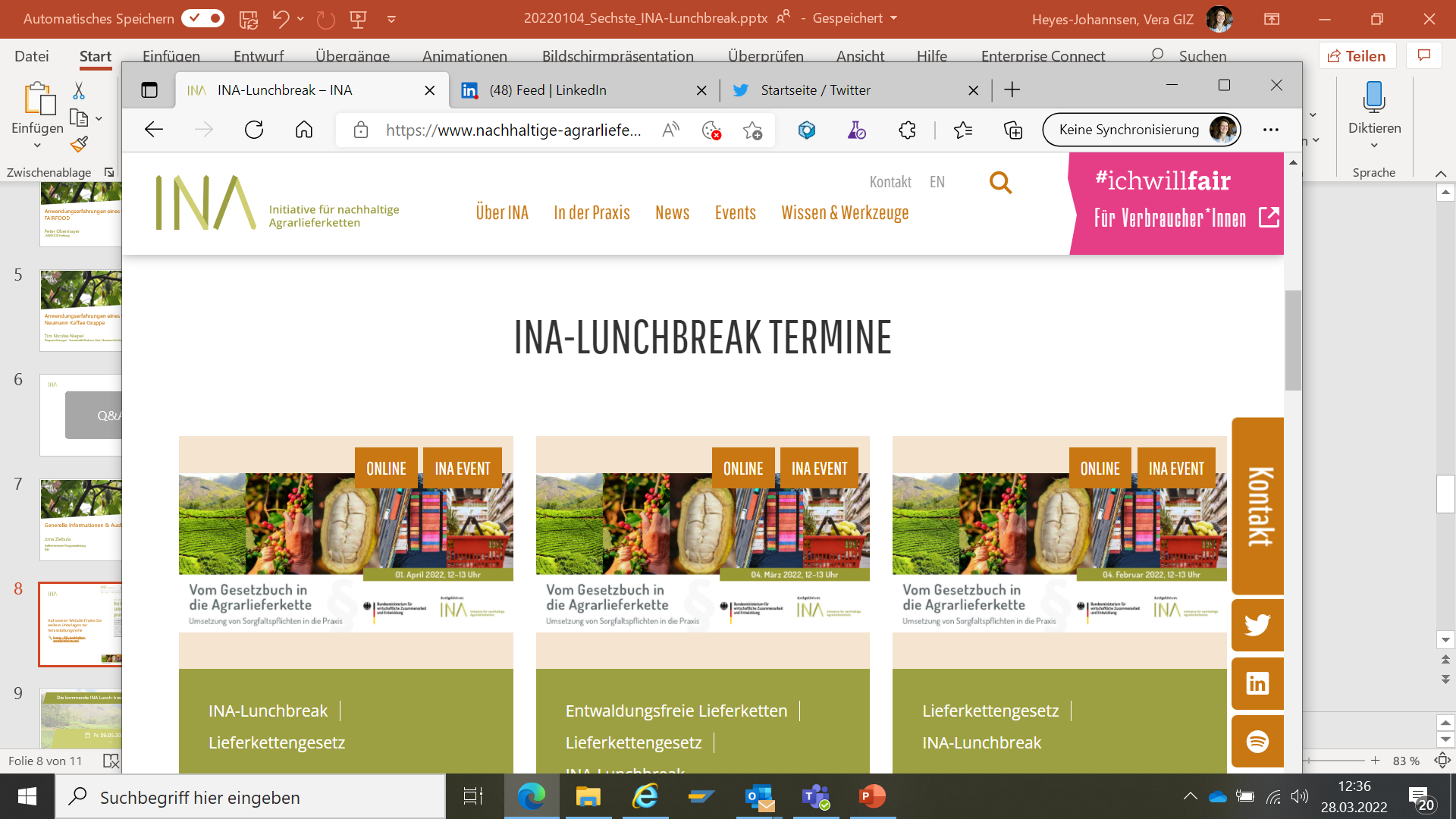 Auf unserer Website finden Sie 
weitere Unterlagen zur Veranstaltungsreihe
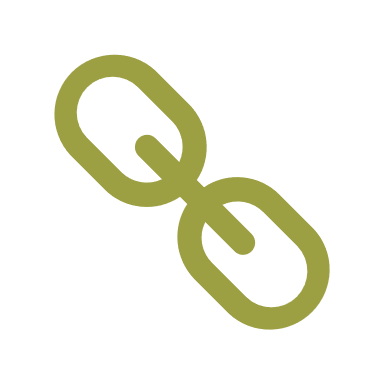 Events – INA (nachhaltige-agrarlieferketten.org)
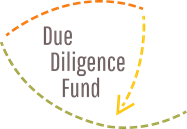 Ziel: Die Förderung unternehmerischer Sorgfaltspflichten in globalen Agrarlieferketten
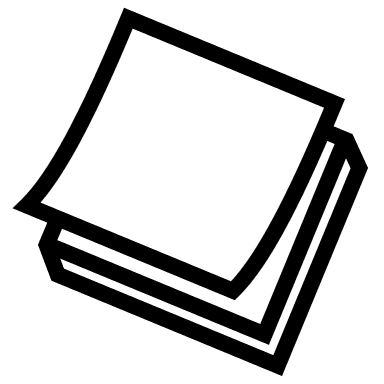 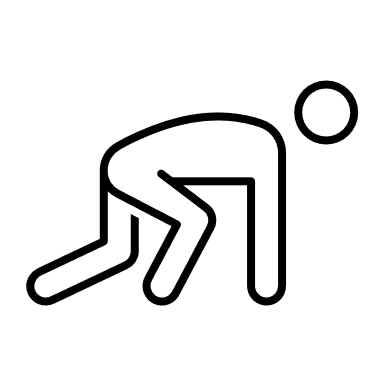 Fonds mit Wettbewerbscharakter durch öffentlichen Call for Proposals
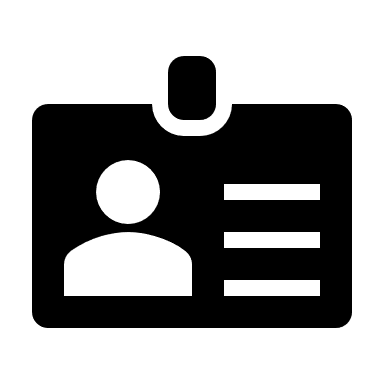 Bewerbungen von Partnerschaften aus Unternehmen (Deutschland) und gemeinnützigen Akteuren (Global)
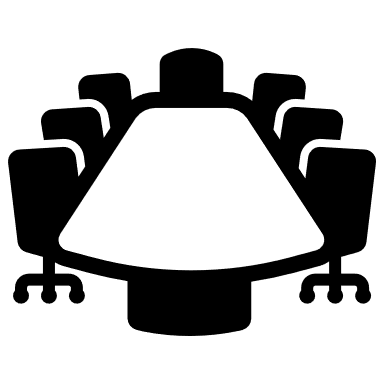 Auswahl durch Jury bestehend aus BMZ, GIZ, Privatwirtschaft, Zivilgesellschaft und Wissenschaft mithilfe einer punktebasierten Bewertungsmatrix
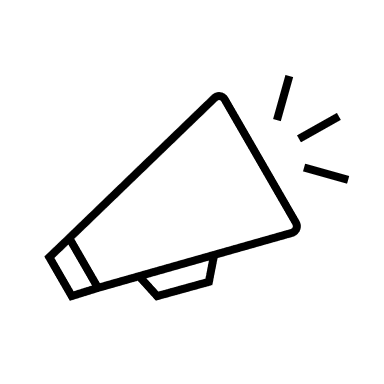 Detaillierte Vorstellung am 06.05. & Call for Proposals im Mai 2022
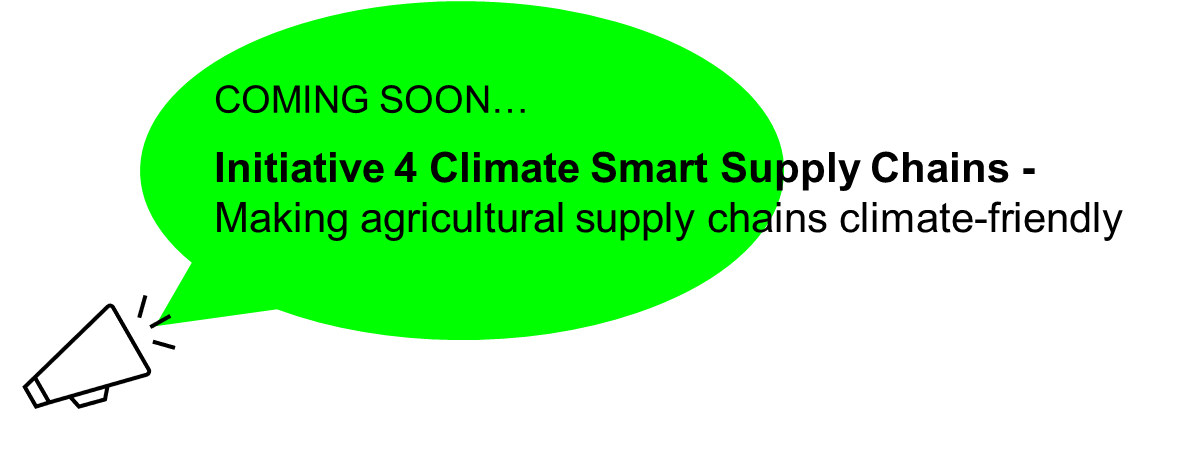 Wettbewerb für Konsortien aus internationalen Unternehmen und lokalen Organisationen
WHO CAN APPLY? 
International companies active in trade, processing and/or procurement of agricultural
commodities and products together with local and international organisations. 

WHAT IS THE SCOPE?
Submit innovative idea for projects fostering climate action in agricultural supply chains: 
Banana, Cocoa, Coffee, Cotton, Natural Rubber, Palm oil, Soy, Spices, Tea. 
Save the Date! Official Launch: 16th May 
Please contact us for information upfront (i4c@giz.de)
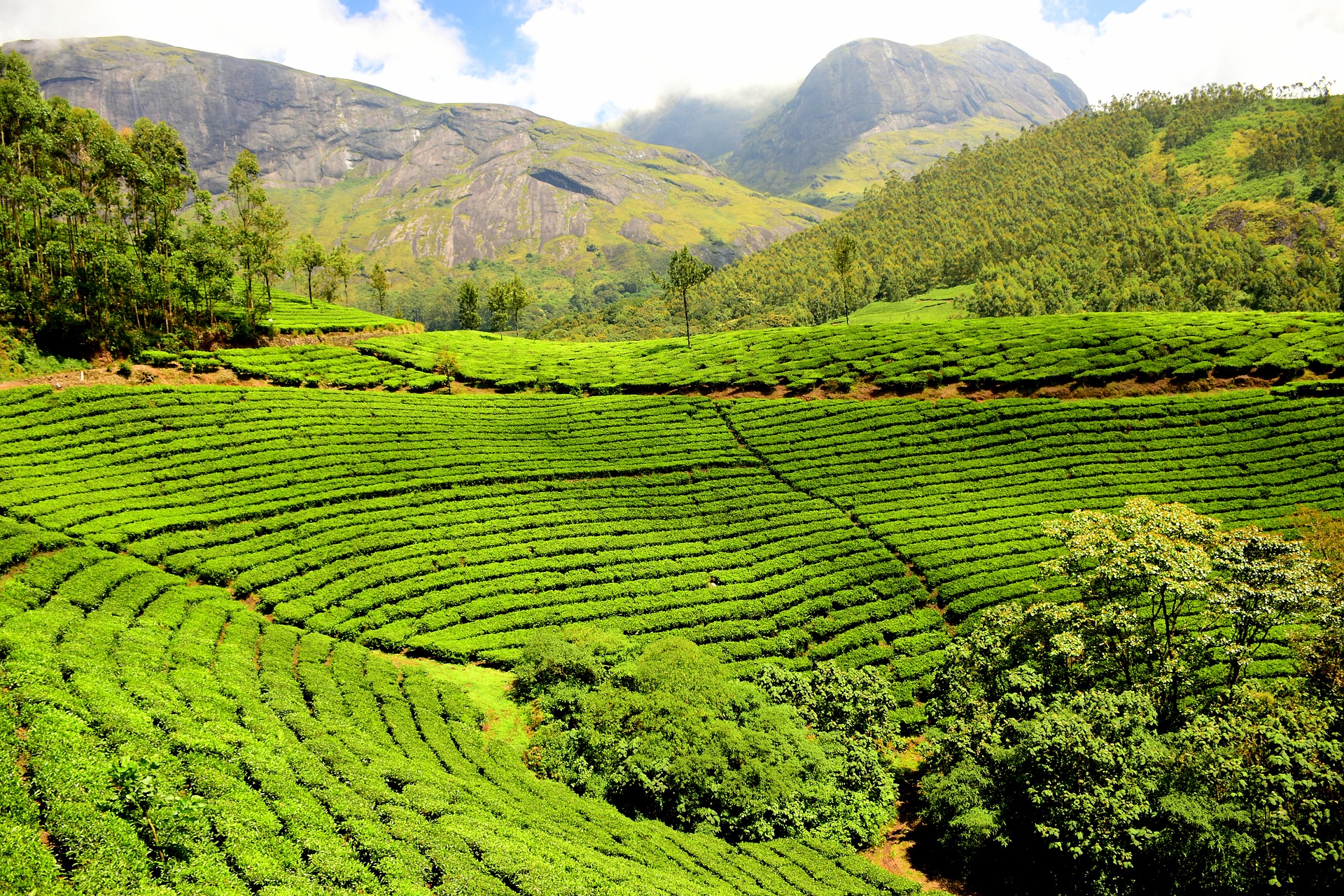 Die kommende INA Lunch-break
Fr. 06.05.2022
Vorstellung des Due-Diligence Fund
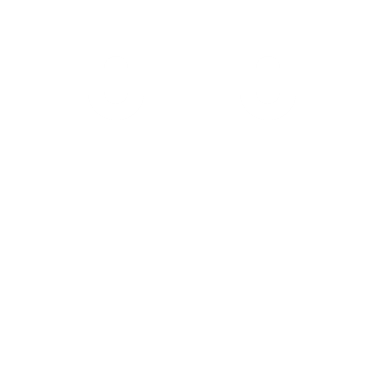 14
Bis zu unserer nächsten Veranstaltung
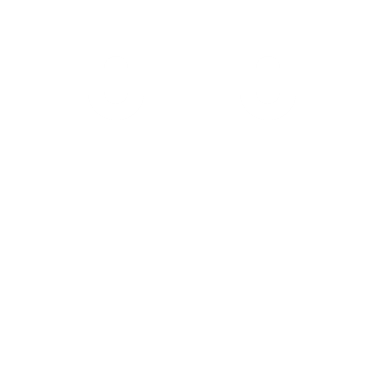 Fr. 06.05.2022
www.nachhaltige-agrarlieferketten.org